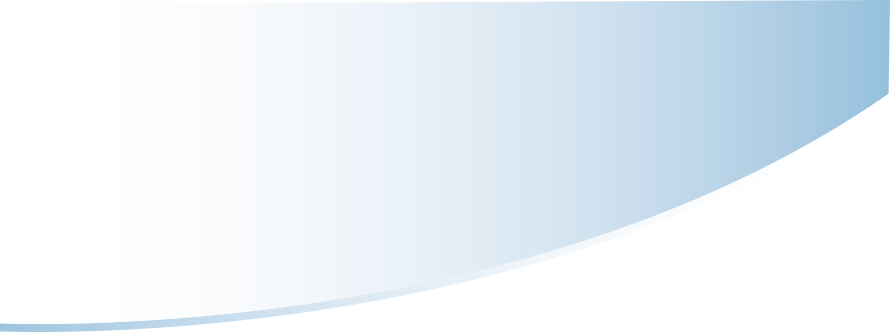 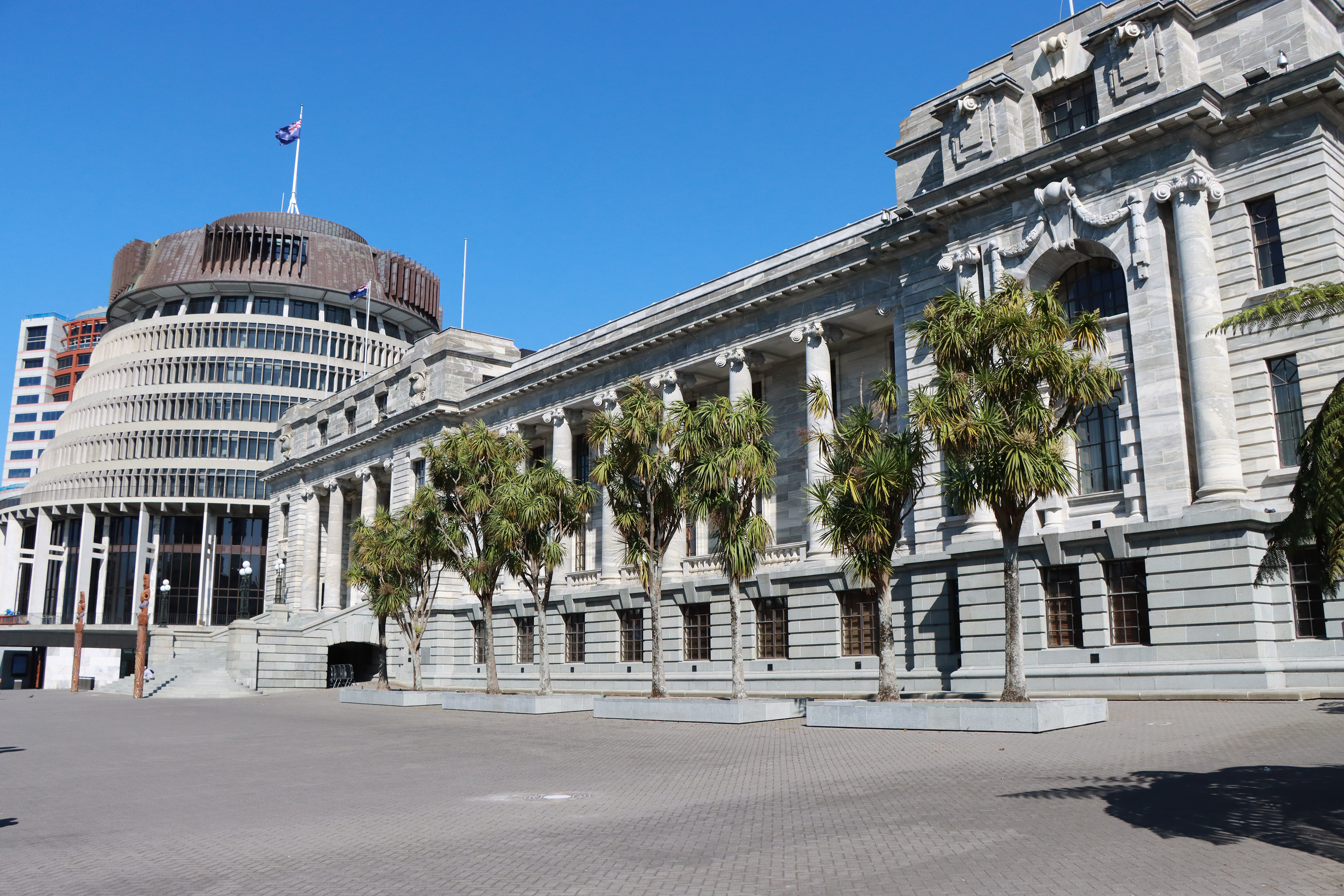 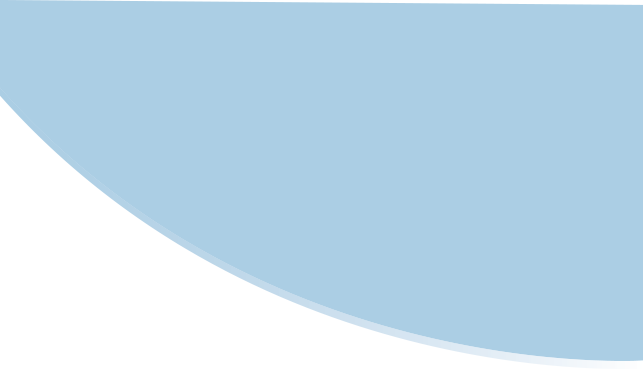 ASPG ANNUAL CONFERENCE 2024
Stew Sexton
New Zealand Parliament
Accessibility in the changing world – the need for Parliaments to be accessible and inclusive
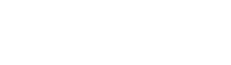 New Zealand Chapter
[Speaker Notes: `]
Parliament’s Accessible Resilience in a Changing World
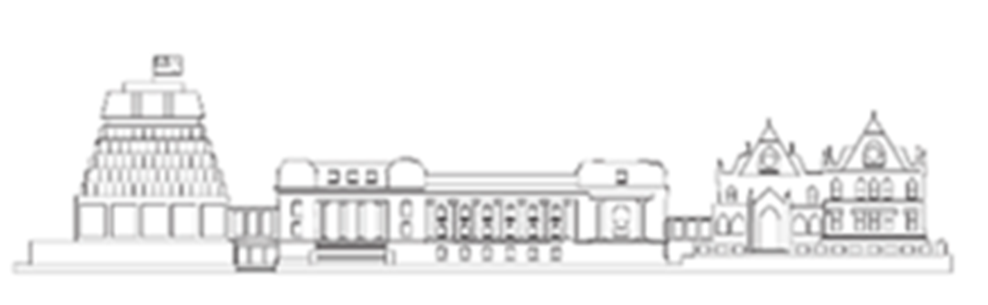 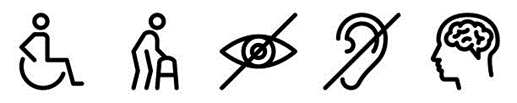 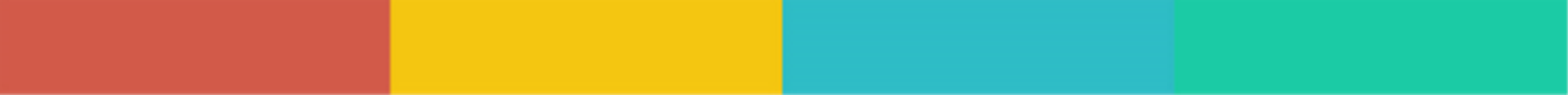 Today’s modern world is characterised by:
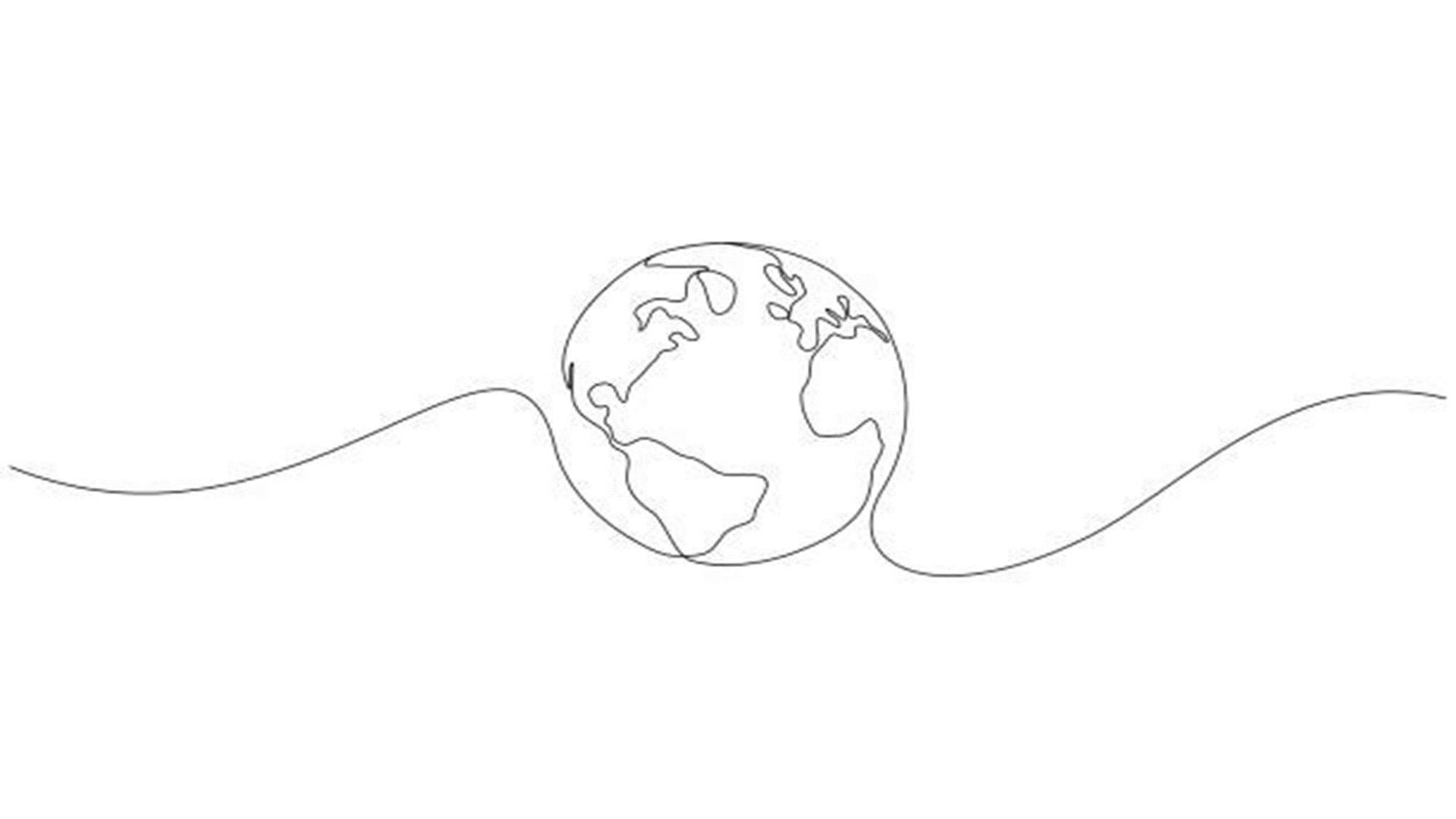 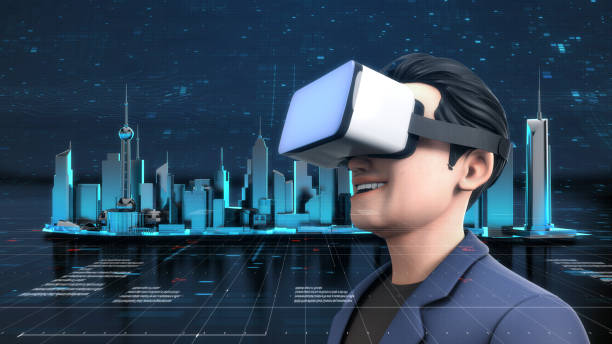 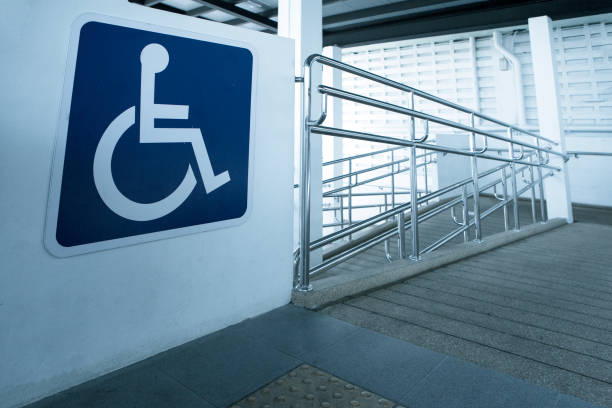 Creating PARLIAMENTARY resilience through ACCESSIBILITY and INCLUSION in today’s changing world ...
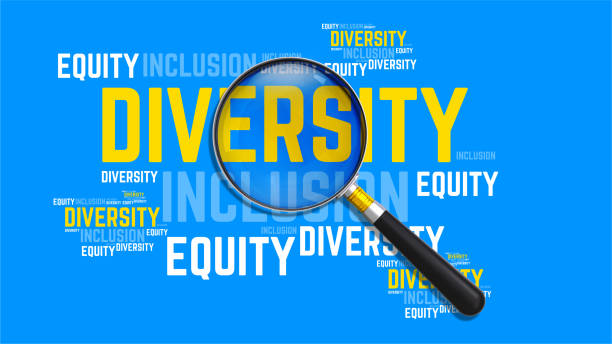 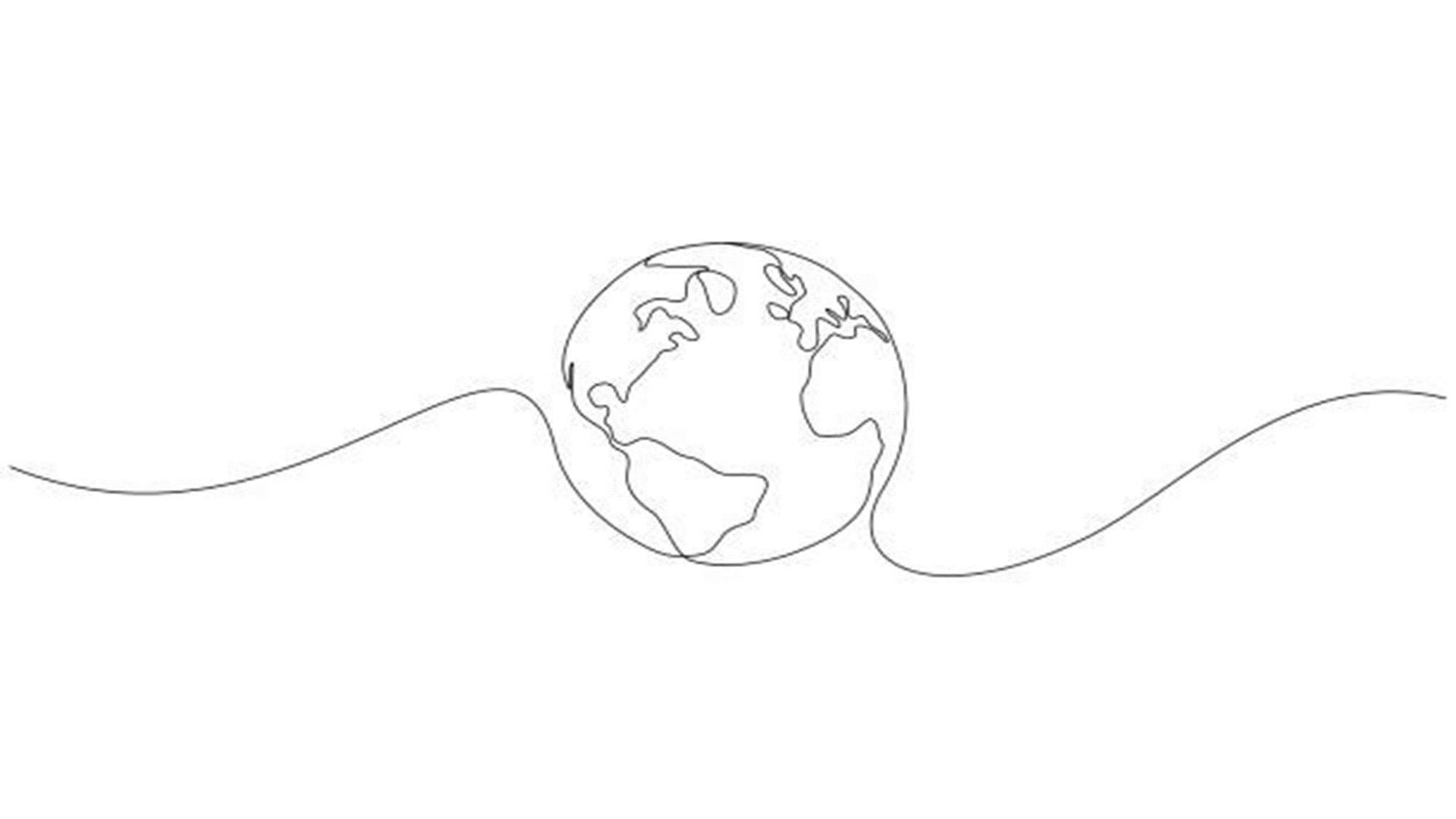 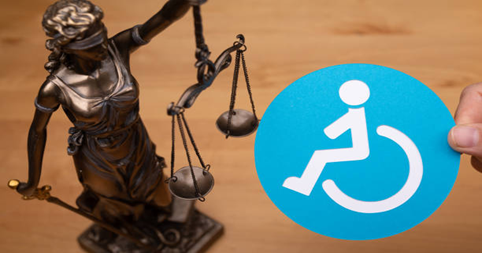 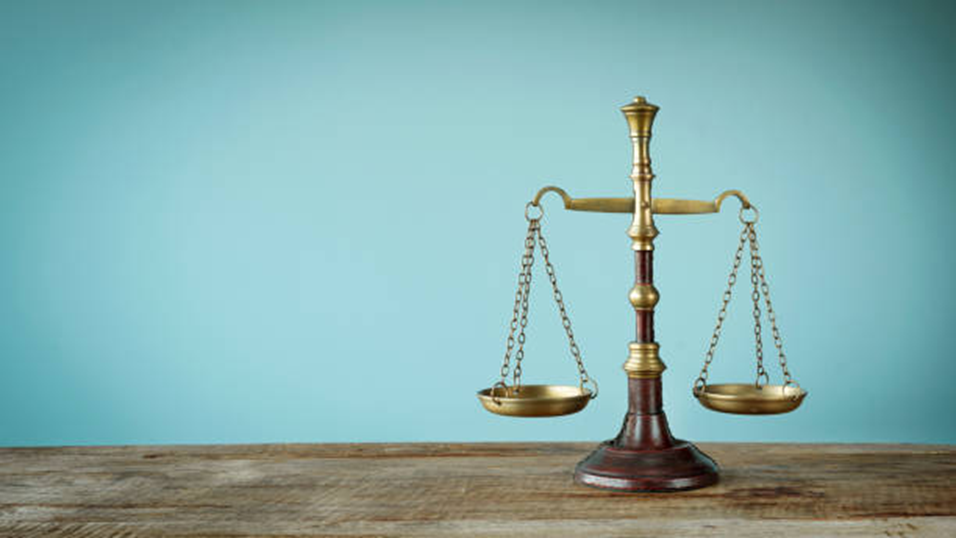 WHY parliaments, as the cornerstone of democratic governance, must adapt to these accessible and inclusive changes to remain effective and legitimate.
enhances the functionality of parliaments
reinforces democratic values
promotes social cohesion 
ensures that diverse voices are heard
What does this mean for parliaments today ….?
ACCESSIBILITY and INCLUSION
it’s more than …
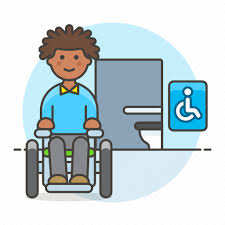 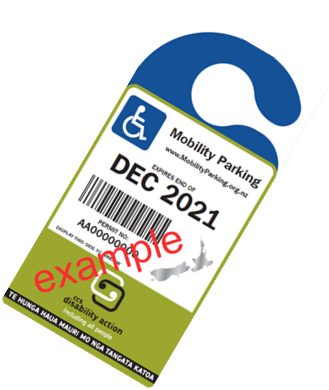 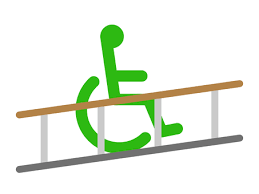 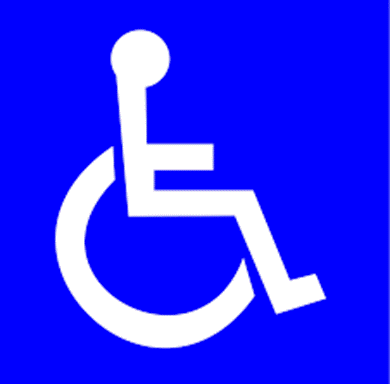 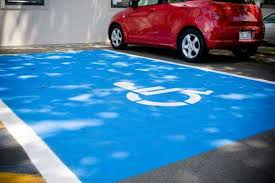 The International 
Symbol for Access
Ramps
Toilets
Carparks
it’s …. what we do everyday
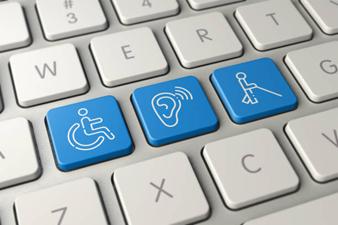 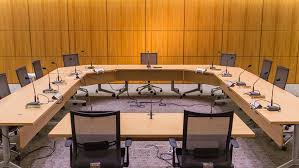 Barrier Free Legislative Processes
Digital Accessibility
Websites/Intranet
Social Media
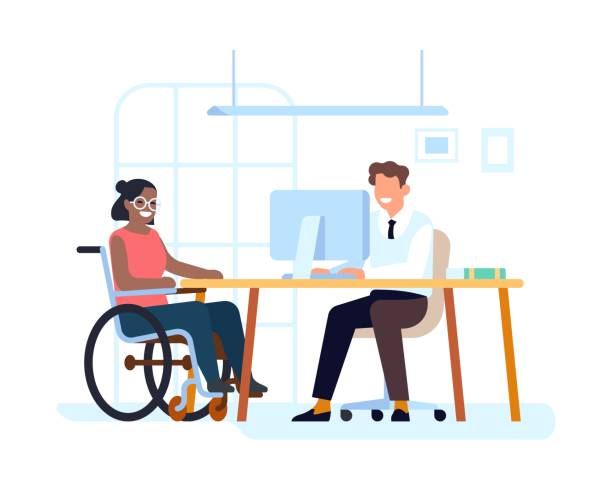 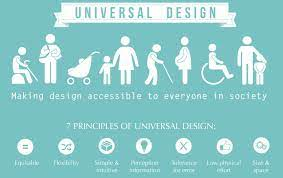 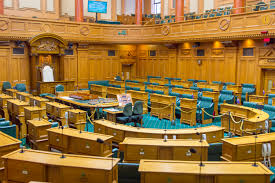 Barrier Free Recruitment Processes
Accessible Houses of Representatives
Universal Design Principles
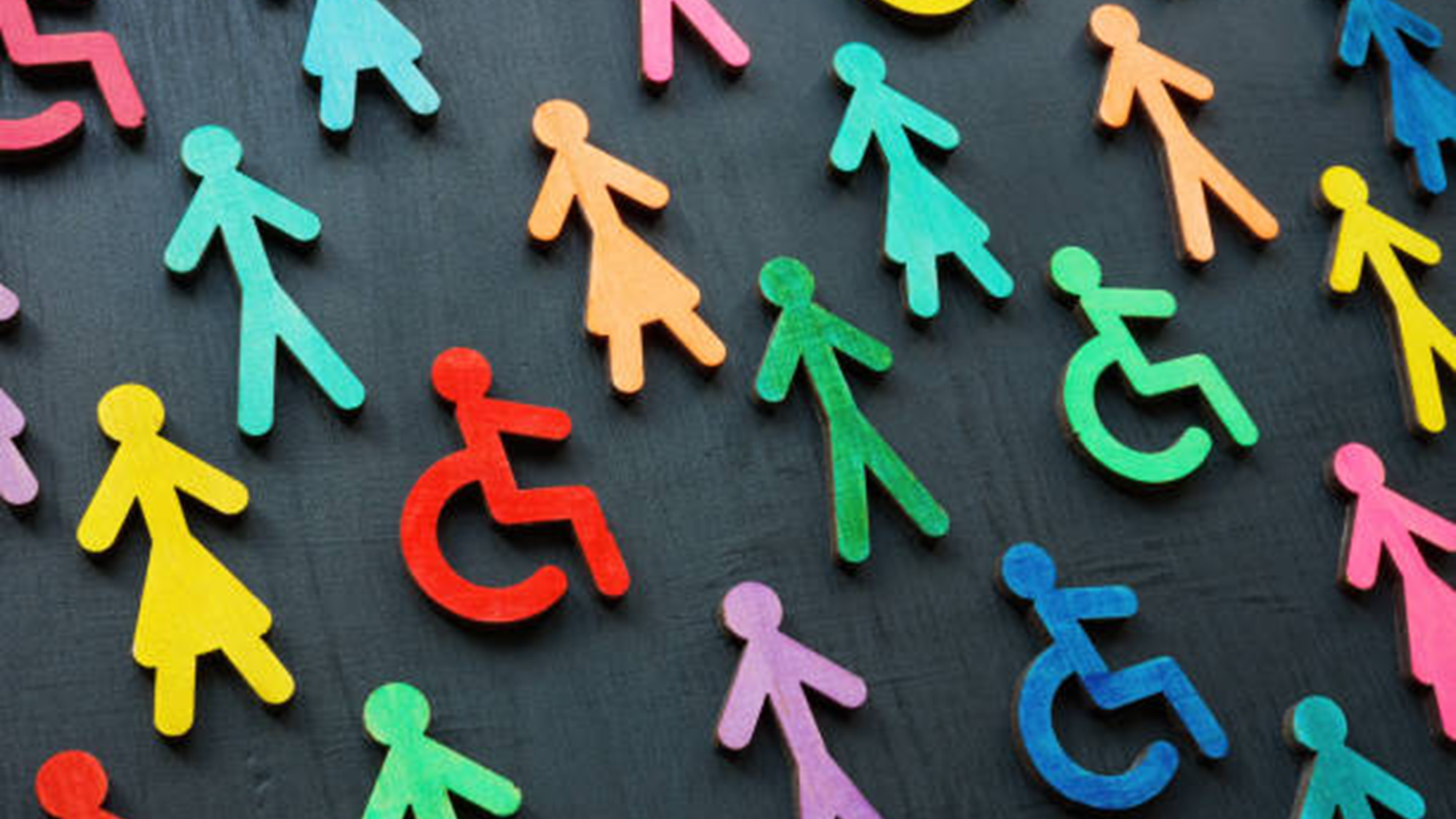 Working towards Accessible and Inclusive 
Through Systemic Change
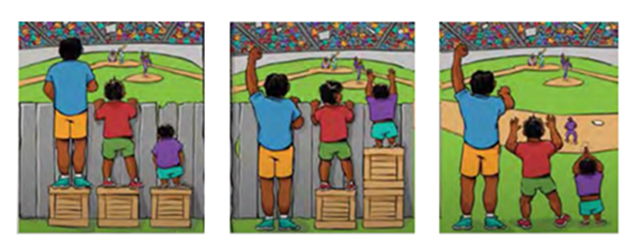 By the numbers
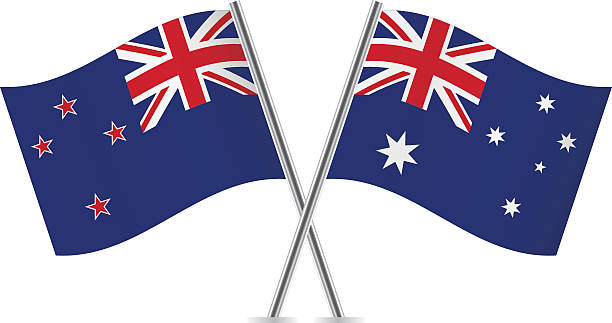 1 in 4 New Zealanders
experience disability*
1 in 6 Australians experience disability*
*Latest census stats
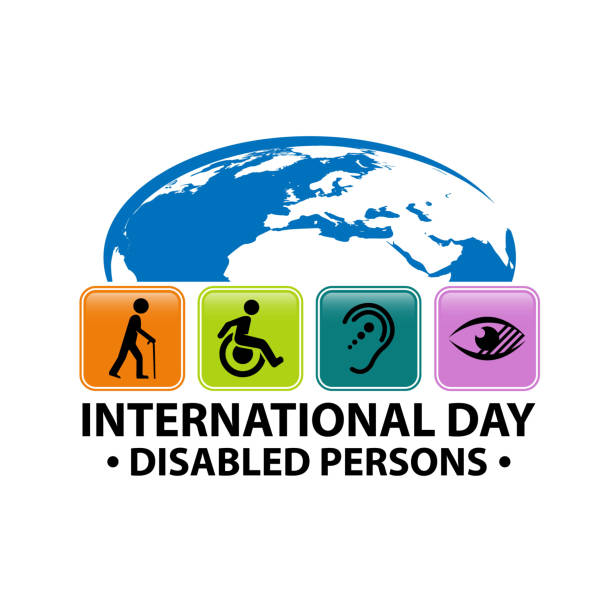 An estimated 1.3 billion people or 16% of the global population experience disability
The disabled community is the largest minority group worldwide*
*United Nations Convention on the Rights of Persons with Disabilities
What does this mean for parliaments of today?
Engagement and Participation

Accessibility in parliament refers to the ease 
with which citizens can engage with and participate 
in parliamentary processes. 

When parliaments are accessible, citizens are more likely to 
engage with their representatives
participate in debates
contribute to the legislative process.
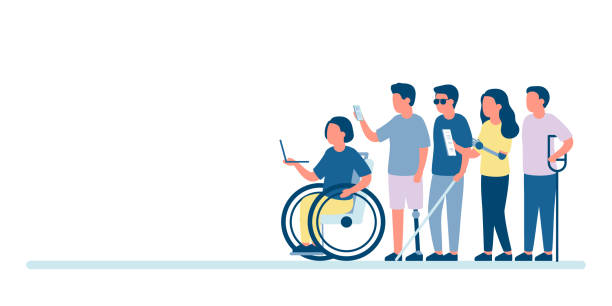 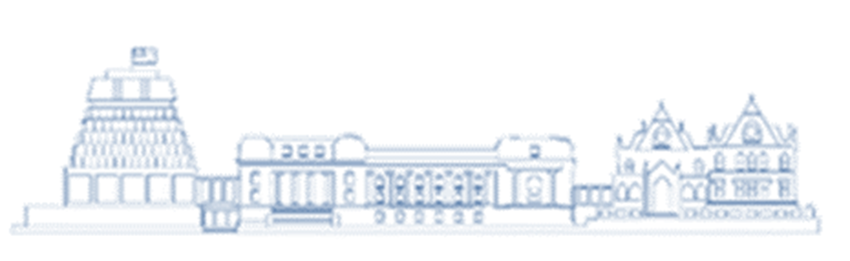 This active participation strengthens democracy by ensuring that a broad spectrum of voices are heard and considered.
Diversity and Representation
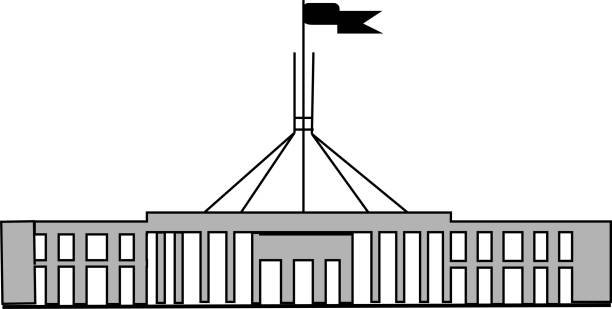 Parliament’s accessibility and inclusivity ensures that the institution reflects the diversity of the population it serves. 

This includes representation from different genders, ethnicities, socioeconomic backgrounds, abilities and other marginalized groups.
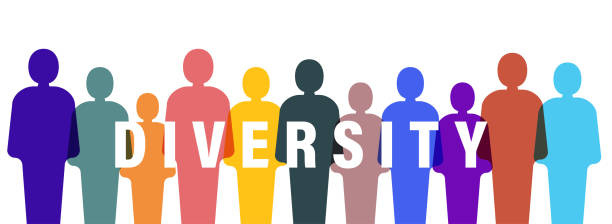 Better Understanding
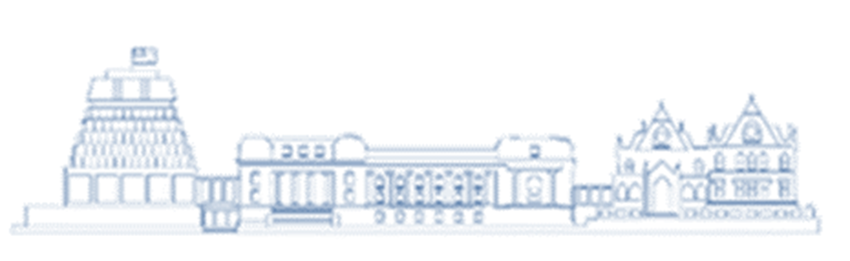 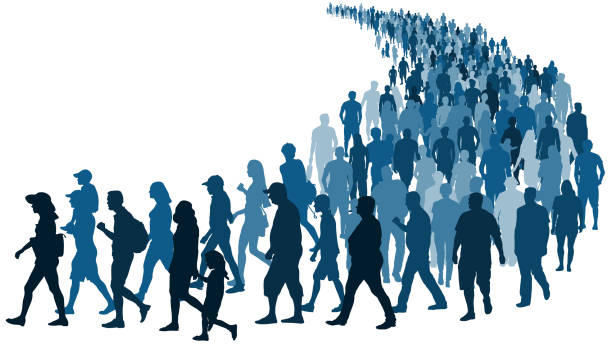 When parliaments are inclusive, they are better equipped to understand and address the needs and concerns of all citizens, leading to more comprehensive and equitable policies.

Inclusivity also promotes social cohesion by demonstrating that all citizens have a stake in the democratic process.
To do this we must ensure that we:

embed accessibility and inclusivity into everything that we do

inherently creating a culture of accessibility that is buried deep into the fundamentals of everyday parliamentary life.
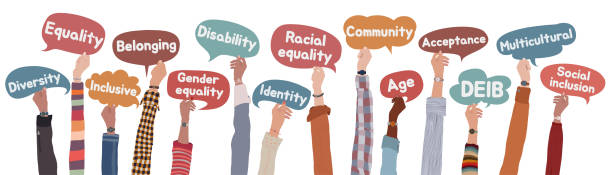 So deep in fact that we don’t even need to question whether something is accessible or not because we know that it will be considered without us having to think about it. 
							
							“It’s what we do round here”
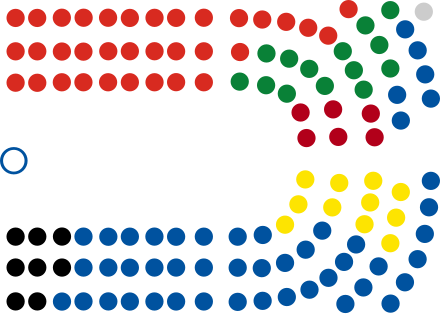 Therefore, if:
	the disabled community is the largest minority group in the world and our parliaments aren’t accessible to potential disabled members, how does this influence Parliament’s Accessible Resilience in a Changing World?

Does inaccessibility leave large groups of community underrepresented?
A History of New Zealand Members of Parliament with disabilities
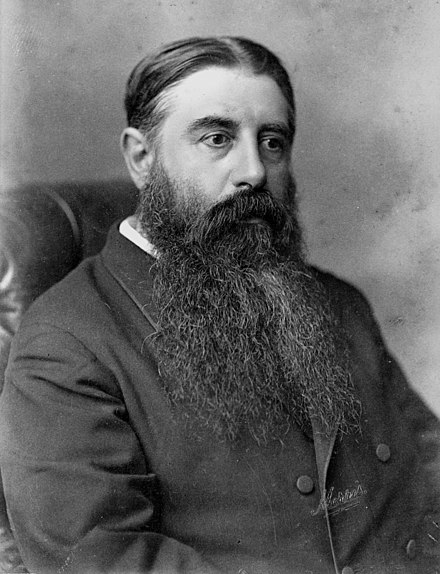 The Right Honourable, Sir Julius Vogel, KCMG
8th Premier of New Zealand
Hearing Impaired and occasional wheelchair user
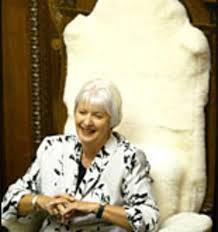 The Honourable Margaret Wilson DCNZM
27th Speaker of the House of Representatives
Amputee
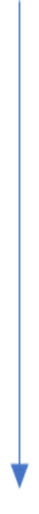 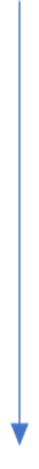 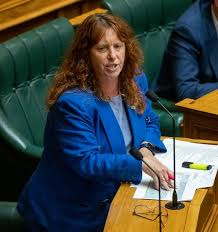 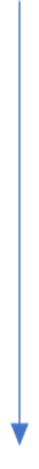 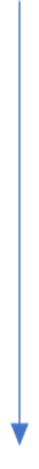 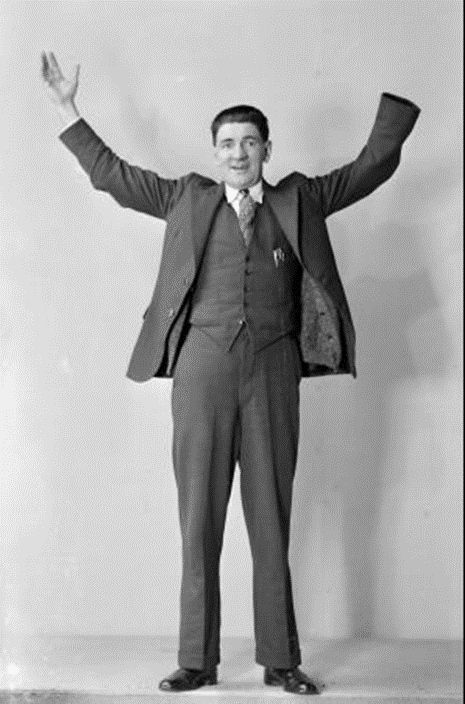 Toni Severin
Dyslexia
Mojo Mathers MNZM
Hearing impaired
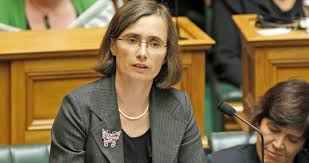 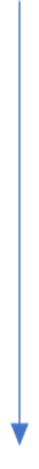 John Lee DCM
Amputee
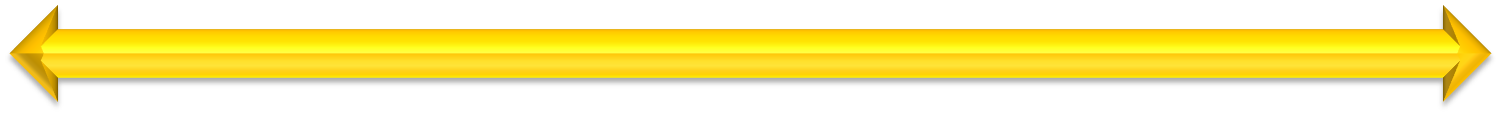 (1873 – 1875)
(2005 – 2008)
(2011 - 2017)
(2020 – 2023)
(1922 – 1928)
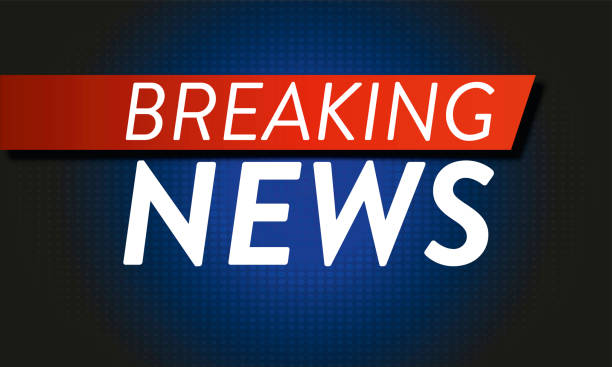 Projects:

Future Accommodations Strategy – building accessibly for the future

Debating Chamber Accessibility Project – making Chamber seating accessible

Level 3 office suites refit 

Accessible Recruitment Project

Accessible Formats

Networks:
Disabled Staff network

Accessibility Champions Group
Tactile Exhibitions
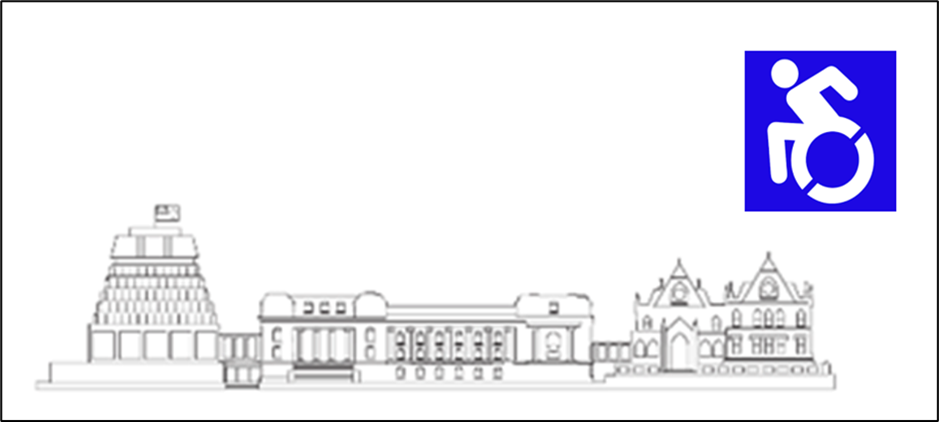 Parliaments Can Be Accessibly Resilient in a Changing World
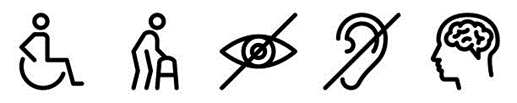 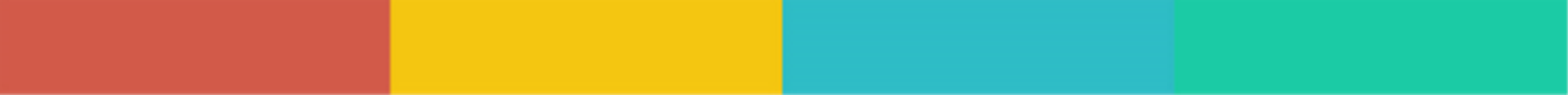